國立嘉義大學生物機電工程學系
109-2進修部系周會
110/03/29
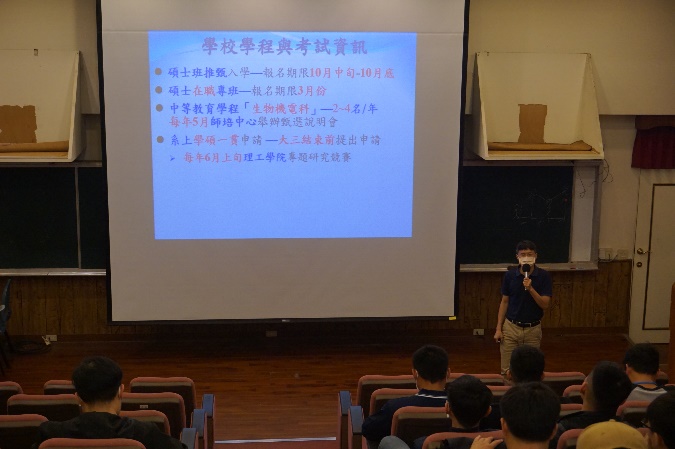 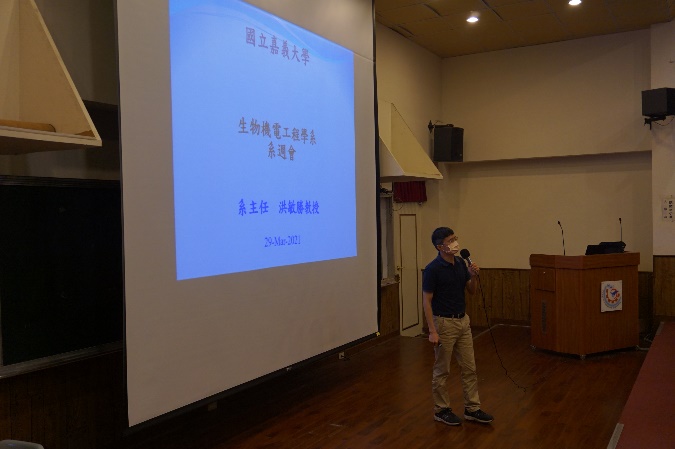 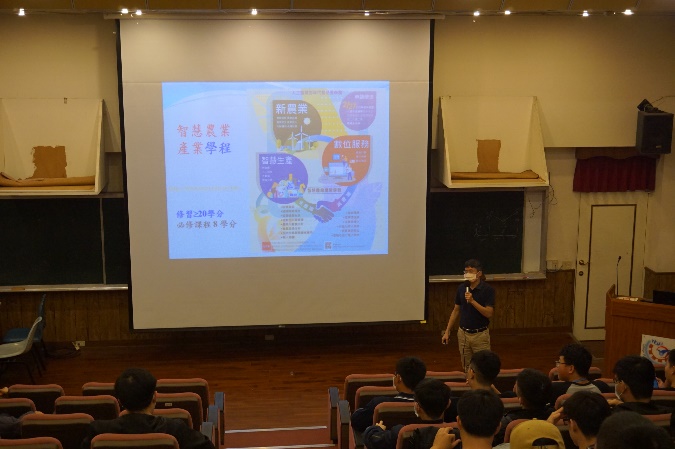 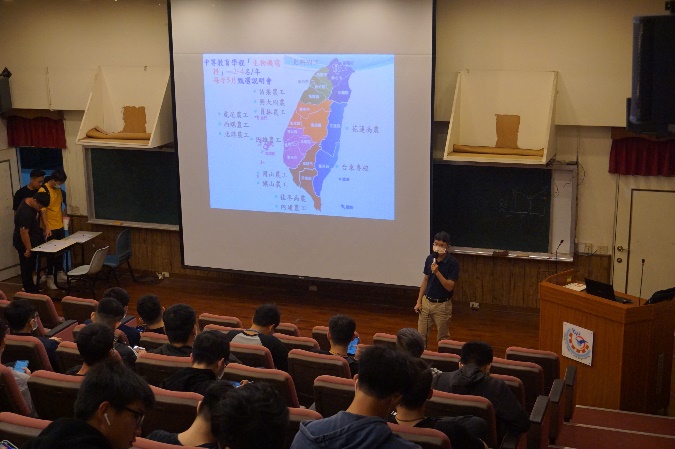 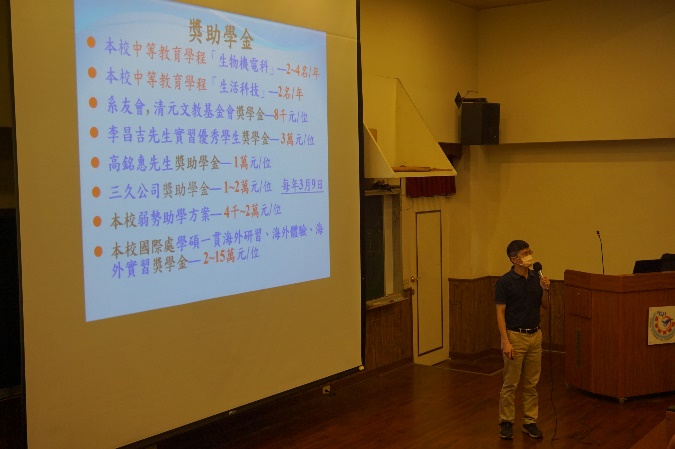 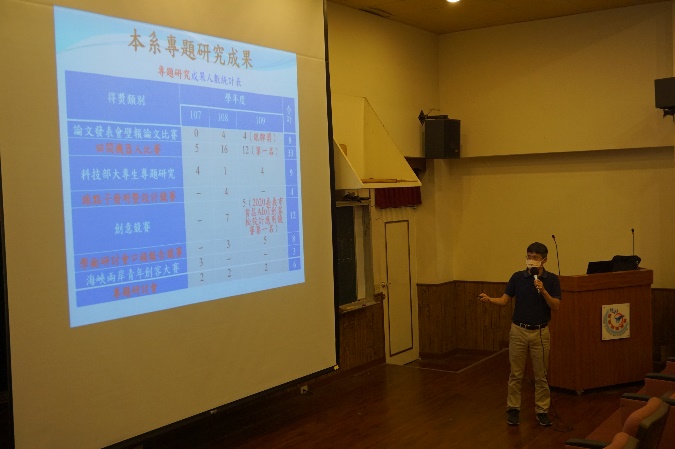 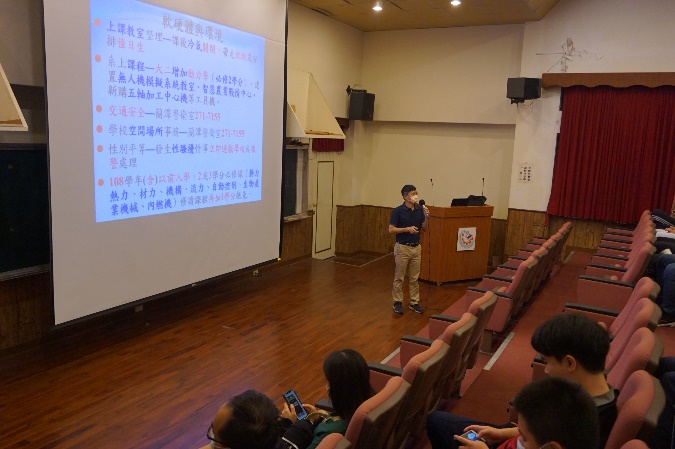 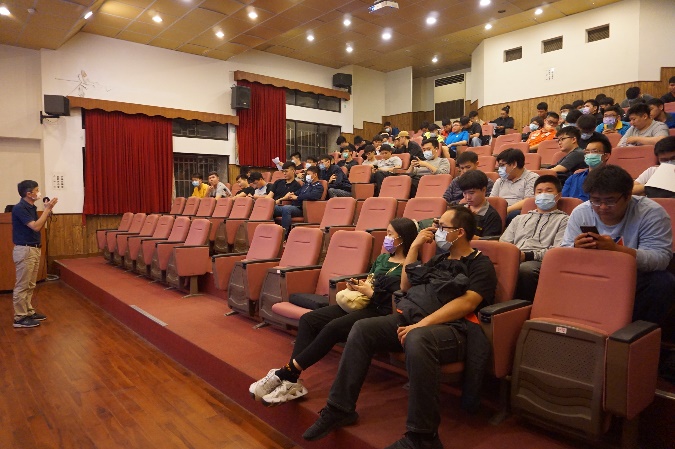